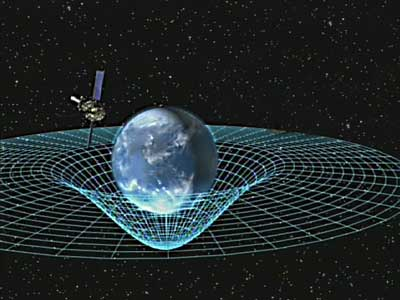 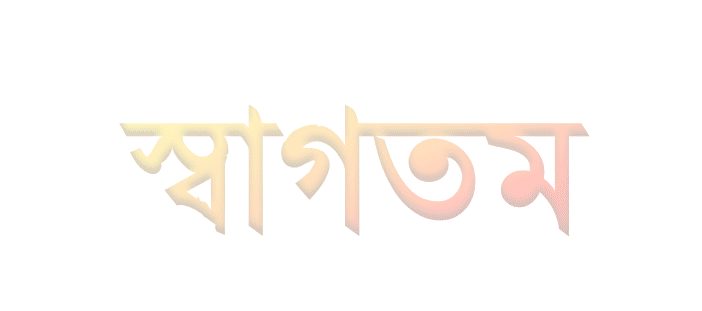 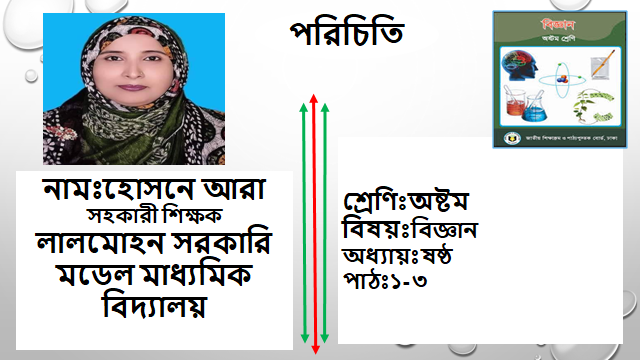 নিউক্লিয়াস
নিউক্লিয়াসের বাইরে কি ঘুরছে?
ইলেক্ট্রন গুলো কিভাবে সাজান আছে?
ইলেক্ট্রন
ইলেক্ট্রন গুলো নির্দিষ্ট কক্ষপথে নির্দিষ্ট ভাবে সাজানো  আছে ,এটি বিন্যাস।
পরমাণুতে ইলেক্ট্রন বিন্যাস
শিখনফল
এই পাঠশেষে শিক্ষার্থীরা-
কক্ষপথ কি বলতে পারবে।
কক্ষপথের ইলেক্ট্রন সংখ্যা ণির্ণয় করতে পারবে।
বিভিন্ন পরমাণুর ইলেক্ট্রন বিন্যাস ব্যাখ্যা করতে পারবে।
৩য় কক্ষপথ
নিউক্লিয়াস
১ম কক্ষপথ
n =1
n =2
২য় কক্ষপথ
৪র্থ কক্ষপথ
n =3
n =4
কয়েকটি মৌলের ইলেক্ট্রন বিন্যাস লক্ষ্য কর।
লিথিয়াম
হাইড্রোজেন
হিলিয়াম
১ম কক্ষপথে 1টি ইলেক্ট্রন
১ম কক্ষপথে ২টি ইলেক্ট্রন
১ম কক্ষপথে ২টি ইলেক্ট্রন, ২য় কক্ষপথে ১টি ইলেক্ট্রন
দলীয় কাজ
চিত্রের সাহায্যে কার্বন পরমাণুর ইলেক্ট্রন বিন্যাস দেখাও
চিত্রের সাহায্যে নাইট্রোজেন পরমাণুর ইলেক্ট্রন বিন্যাস দেখাও
মূল্যায়ন
কক্ষপথে ইলেক্ট্রন বিন্যাসের সুত্রটি কি?
২য় কক্ষপথে কয়টি ইলক্ট্রন থাকতে পারে?
পরমাণুতে ইলেক্ট্রন গুলো কোথায় থাকে?
বাড়ির কাজ
চিত্র এঁকে নিচের মৌলগুলোর ইলেক্ট্রন বিন্যাস কর
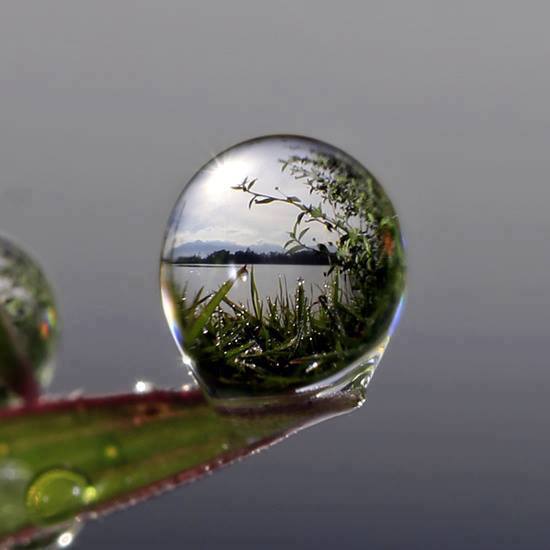 ধন্যবাদ